Закінчіть речення:Від уроку я очікую …Наш урок буде …На уроці ми будемо …
Девіз уроку:
Не просто слухати, а 
                                       чути.
Не просто дивитись, а 
                                    бачити.
Не просто відповідати, а 
                              міркувати.
Дружно,плідно працювати!
Зів-зів-зів – двоє вірних друзів
    Ець-ець-ець – сірий горобець
Ля-ля-ля – сиза,хвостата зозуля
Ень-ень-ень – голосистий півень
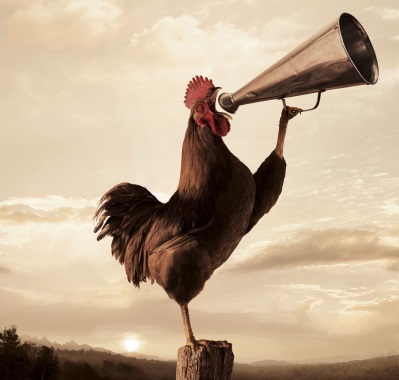 1.Дорога двох приятелів пролягала через ...
   а) густі кущі;  б) густий ліс;  в) глибоке болото.
2.Один з приятелів, побачивши ведмедя:
         а) побіг назад у село;  б) завмер від переляку;  
   в) видерся під самісінький вершок дерева.
       3. Чому другий приятель не заліз на дерево?
            а) бо було вже пізно;  б) він не боявся ведмедя;
в) поблизу не було високих дерев.
           4. Як другий приятель врятувався від ведмедя?
                  а) вбив його;  б) упав додолу і прикинувся мертвим;
в) втік від нього.
5. Чи можна вважати їх приятелями?
а) так;  б) ні.
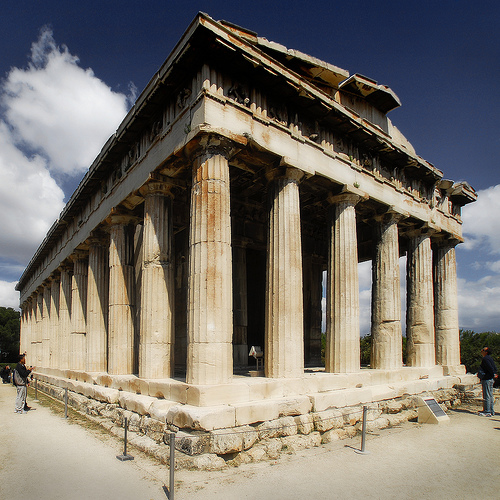 Стародавня
 Греція
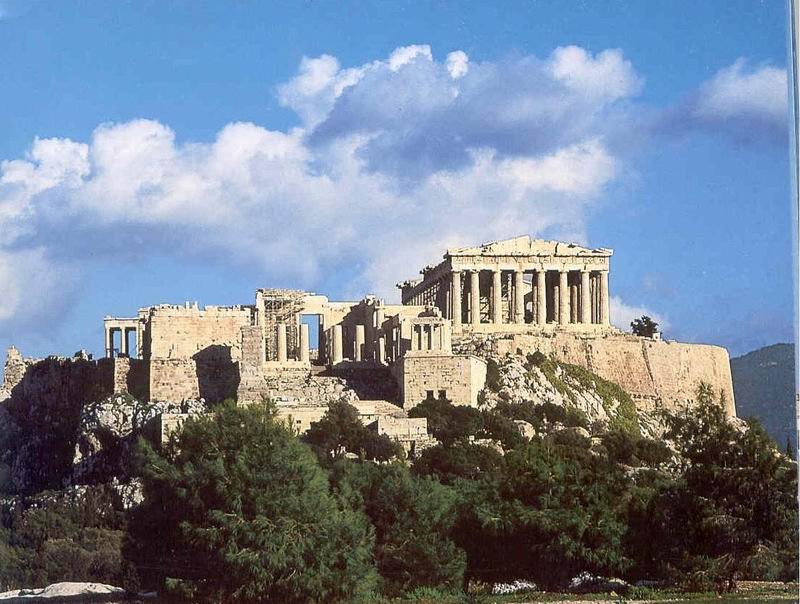 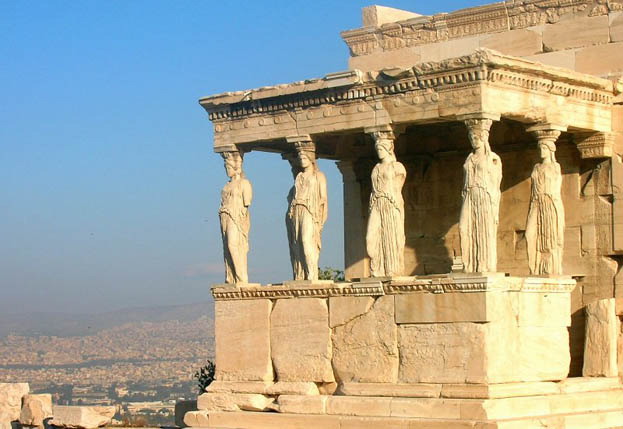 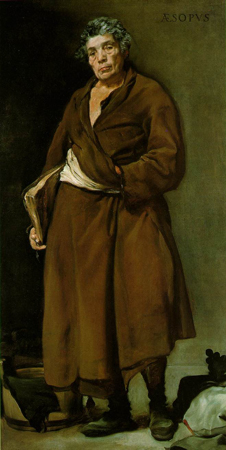 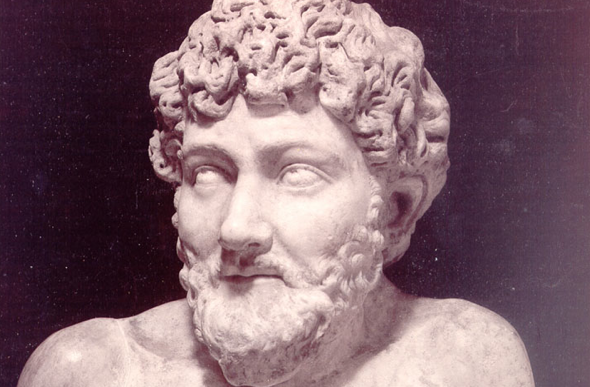 Езоп
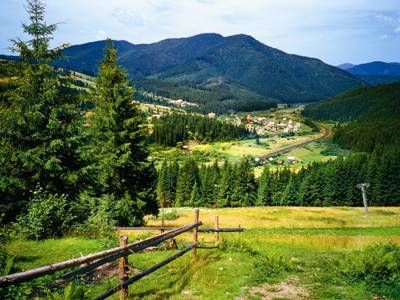 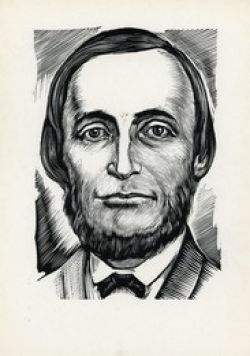 Леонід Іванович
Глібов
(1827 – 1893)
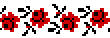 Здається,
байка просто бреше.
А справді – 
ясну правду чеше…
                      Л.Глібов
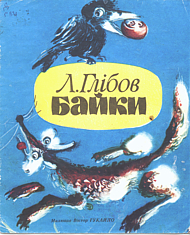 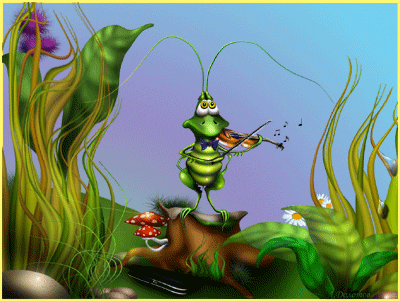 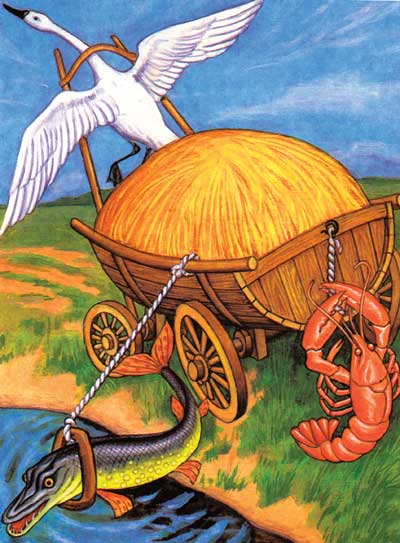 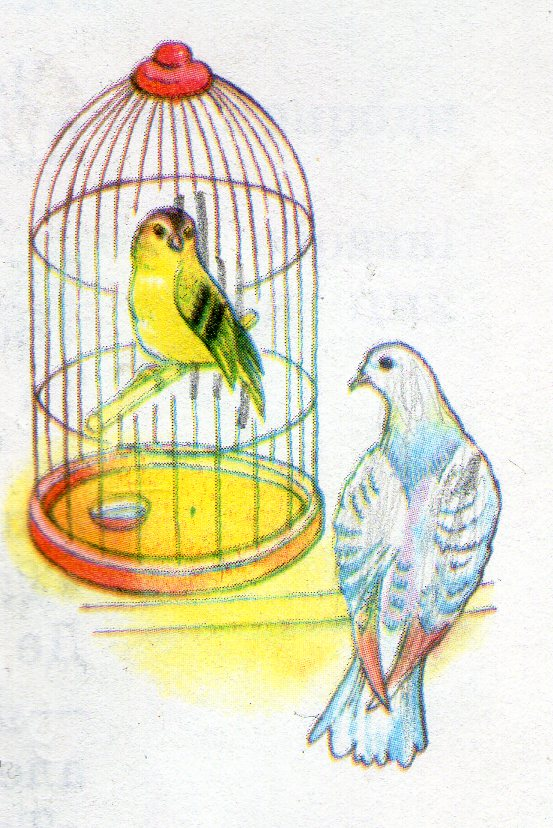 І діло, як на гріх, не діло – тільки сміх.
“Коник – стрибунець”
“Лебідь, Щука і Рак”
Чужому лихові не смійся.
Хто кохав життя ледаче, непереливки  тому
“Чиж та Голуб”
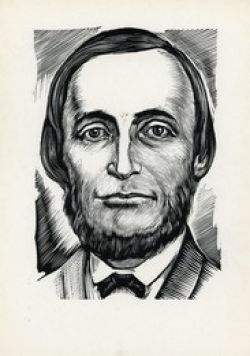 Леонід Іванович
Глібов
(1827 – 1893)
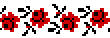 Хто з вас птаха того знає,
що дітей не доглядає,
     Яйця тихо, крадькома 
     в гніздах інших залишає?
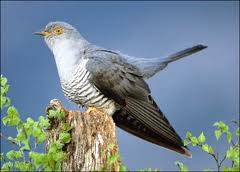 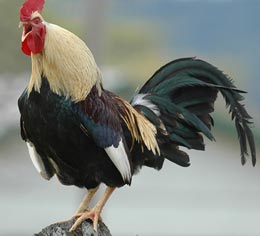 Подвір’ям ходить птах
 і співає по складах.
Л.І.Глібов «Зозуля і Півень»
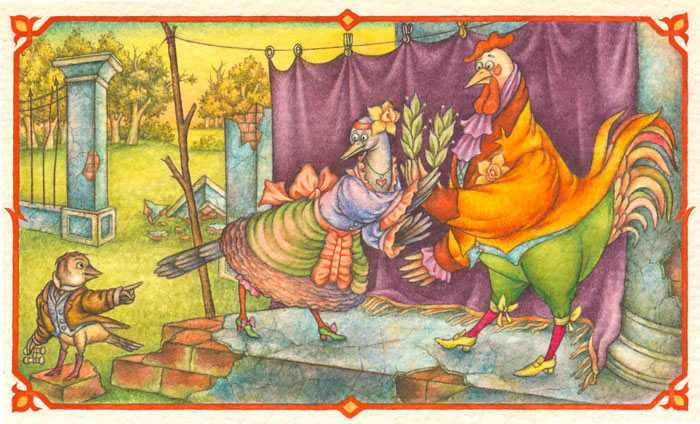 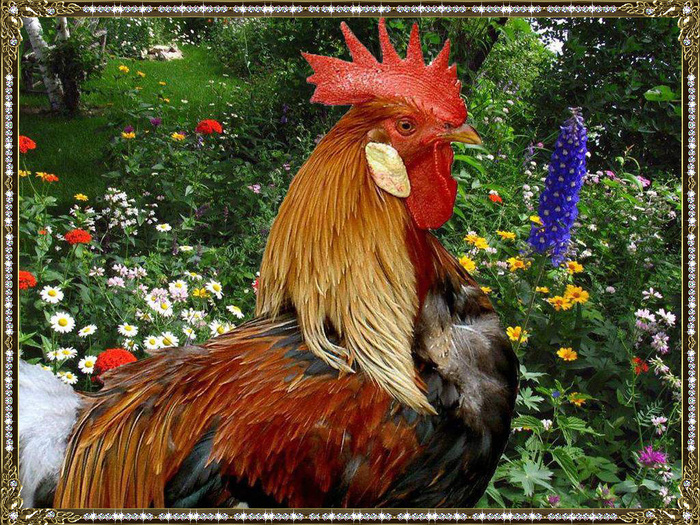 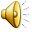 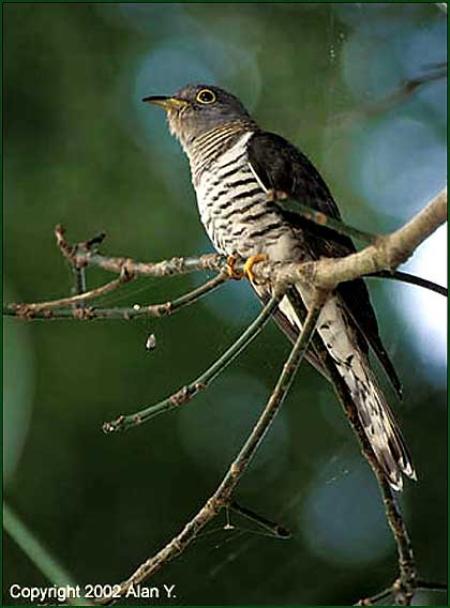 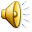 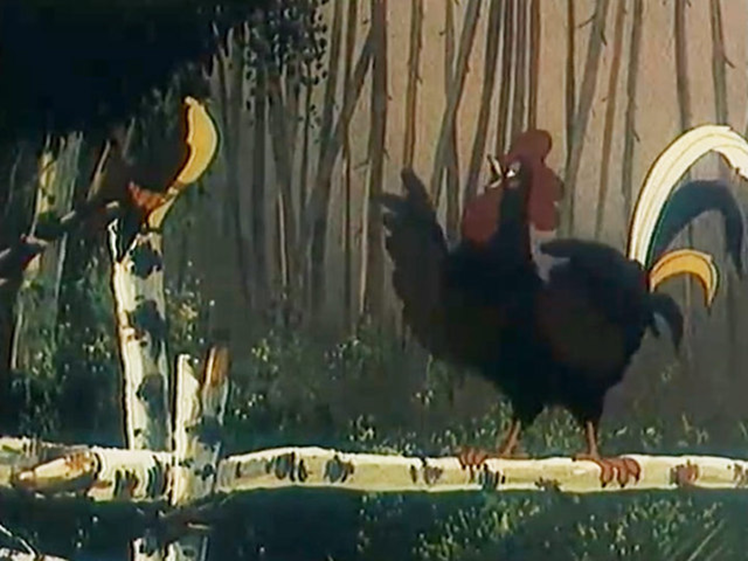 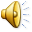 Довіку                 невеличка
 клювати             веселенько
 кралечко            милесенький
 годить                 виспівуєш 
 пурхнув              недоленька
 вихваляє            жалібненько
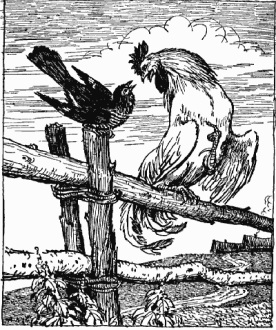 Потакати                безрадісне
мерщій                  справді
знічев’я                 погоджуватись
далебі                    швидко
безталанне           без причини
Рука, як кажуть,
 руку миє.
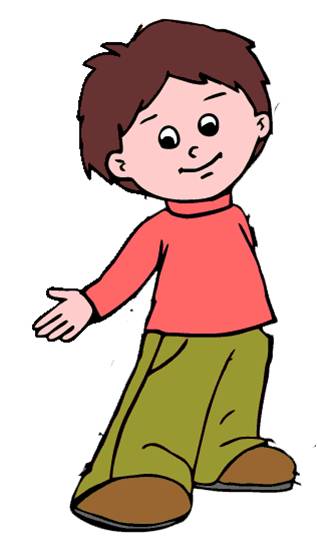 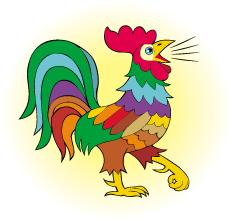 справедливий
Правдивий
боягузливий
улесливий
сміливий
обережний
добрий
спокійний
мудрий
брехливий
фальшивий
уважний
ввічливий
безсоромний
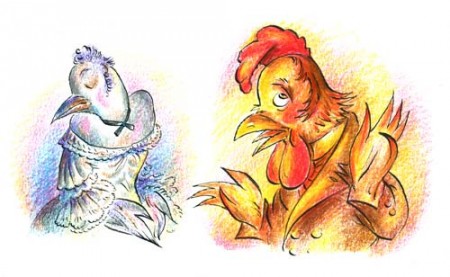 Найбільші труднощі я відчув…
Я не вмів,а тепер вмію…
Я не знав,а тепер знаю…
На наступному уроці мені хотілося б знову…
Домашнє завдання

Вивчити байку напам’ять.
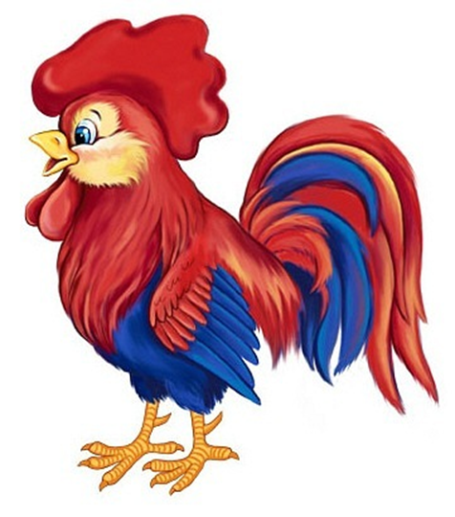 Молодці! 
Дякую за роботу.